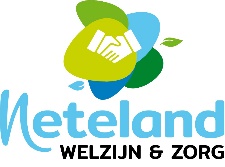 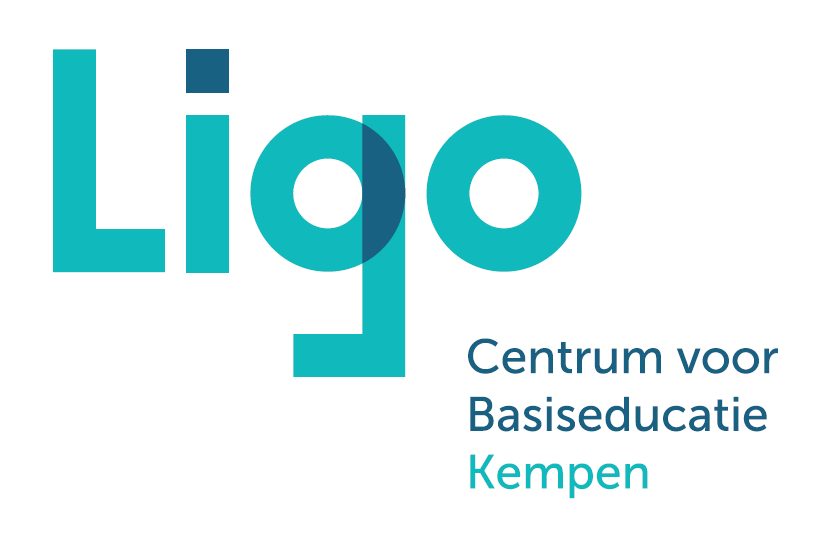 De Brug
Voorstelling
16/2/23
Sociale dienst
Activeringsdienst
Tandem
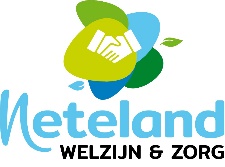 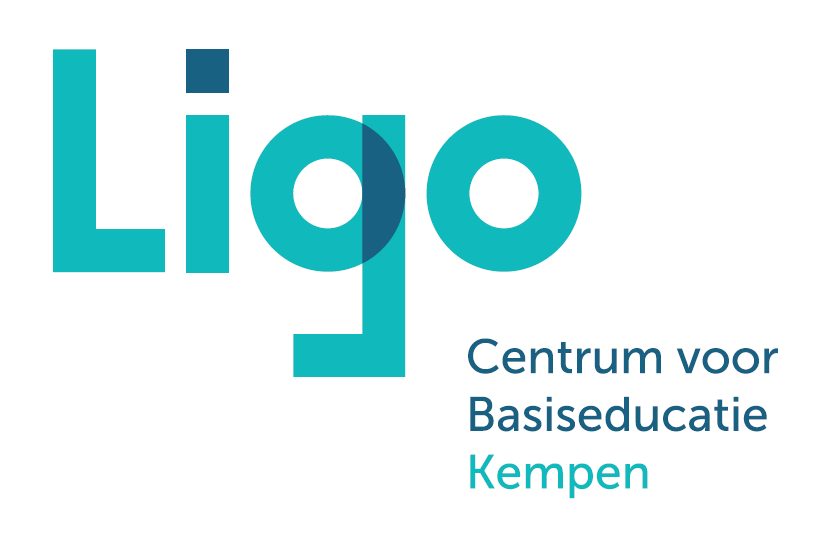 Tewerkstelling/maatschappelijke participatie
Voor wie en waarom?
Mensen die niet/ weinig toekomen aan maatschappelijke participatie om verschillende redenen

Het doel is mensen uit hun isolement halen ,versterken en de participatie vergroten

Anderstaligen en Nederlandstaligen

Geen Nederlandse les
Wanneer en waar?
Wekelijks 1 samenkomst van 3u op donderdagvoormiddag van 9u tot 12u

Max. 1 schooljaar van september tot juni, niet in de schoolvakanties

In de Spiegelfabriek in Herentals

1 groep anderstaligen (1.2) en 1 groep Nederlandstaligen
hoe?
Samenwerking sociale dienst en activeringsdienst

Flyer en info voor de sociale diensten en de cliënten

Doorverwijzing vanuit de sociale diensten

Een individueel en vrijblijvend kennismakingsgesprek 
      
Opvolging via mail, tussentijdse gesprekken en eindgesprek
hoe?
Intake/kennismakingsgesprek

Geen verplichting, aanmoediging

Met of zonder de sociaal assistent

Keuze om een keer in de les te komen kijken/ proberen

Deelname is geen voorwaarde voor het behouden van leefloon
hoe?
leervraaggericht

 de leefwereld, de vragen en de noden van de cursist vormen de basis

De lesgever vormt een kader 

Activiteit = leeractiviteit

vragen van cursisten:  budget, sport, fietsles, met de gsm werken, facturen begrijpen, koken, communicatie, opvoeding, ontmoeting, Nederlands praten, werk zoeken …

Vragen van sociaal assistenten: op tijd komen, afspraken nakomen, mobiliteit,…
hoe?
sleutelcompetenties

We combineren de leervragen met de sleutelcompetenties die Ligo vooropstelt:
Zelfbewustzijn
Communicatie
Numerieke gegevens
Leren
Ict
Keuzes maken
Zelfstandig handelen
Samenwerken
Burger zijn
Cultureel bewustzijn
hoe?
Aan de slag in de klas

Praatronde +  vragen bespreken 

Inhoudelijk werk: 
	stress, kwaliteitenspel, talenten, gezondheid, 
	verkeer, actualiteit, opvoeding,
	budgetspel, facturen, 
	communicatie, cultuurverschillen, 
	email, energie, leven in België
	uitpas,….
hoe?
Aan de slag in de klas

Spreker: 
	gezondheid op doorverwijzing, vrijwilliger/art.60 vertelt

Werken aan doorstroom: 
	wat wil ik? Wat kan ik goed? Wat is haalbaar?
	info over werk, vrijwilligerswerk, vrije tijd

Activiteiten:
	gezond koken, klas inrichten, groententuin, wandrek, yoga, sport, iets 
	vertellen/tonen aan elkaar, koken in de Cirkel
hoe?
Aan de slag buiten de klas

Activiteiten: 
	voorstelling CC ‘t Schaliken, dienst toerisme, Dorpel,  
	bedrijfsbezoek, bib, praatpunt, opvoedingswinkel, wijkgezondheidscentrum
	mooov filmfestival, wereldthals, warmste week, de Wollies
	pauze en koken in de Cirkel
	verkeerswandeling, natuurwandeling, einduitstap organiseren

Werken aan doorstroom: 
	bezoek organisaties waar cursisten een plek kunnen vinden 
	bv ontmoetingscentrum
hoe?
opvolging

Procesgerichte evaluatie

Observatie, gesprek, zelfevaluatie

Tussentijdse gesprekken en eindgesprek
Aandachtspunten
uitdagingen

Kort op de bal spelen

Drempel over

Juiste doorverwijzing

In groep kunnen functioneren/ Wat met psychische en verslavingsproblematiek?

Lesgever is doorverwijzer

Actuele context